Homework- Due Thurs 2/20
Balloon Lab – 
Conclusion Paragraph
1
Homework- Due Thurs 2/20
4 Volunteers Pass Out Labs
Balloon Lab  
Conclusion Paragraph
1. Use RERUN – we will talk about my expectations
2. Re-Write your observations using complete sentences
2
scientists follow these six steps:
Ask a question!
Make a hypothesis.
Research your hypothesis.
Design an experiment.
Analyze your experiment.
Reach a conclusion.
STEP 1 | ASK A QUSTION

What will happen to the distance between the “Home” dot & other dots as the balloon increases?
STEP 6 | REACH A CONCLUSION
Just remember...
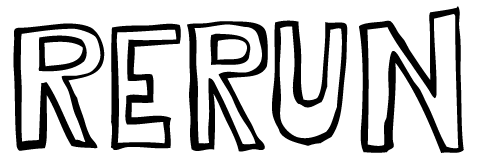 STEP 6 | REACH A CONCLUSION

R = Recall: Describe what you did briefly.
E = Explain: Explain the purpose of the study.
R = Results: State the results, including which hypothesis was supported by the study.
U = Uncertainty: Describe uncertainties that exist, if any.
N = New: Write two new things you learned.
STEP 6 | REACH A CONCLUSION

R = Recall: Describe what you did briefly.
This is your procedure!!!!
		1. dots on balloon
		2. measured & recorded distance
		3. inflated balloon then REPEAT
STEP 6 | REACH A CONCLUSION

E = Explain: Explain the purpose of the study.
What, WHATT?
Our Objective- BIG BANG THEORY 
Always expanding
STEP 6 | REACH A CONCLUSION
R = Results: State the results, including which hypothesis was supported by the study.

What does your data show you???

EX- The distance from the “Home” dot to dot “A” increased. Trial one was a distance of 7cm, and trial two was a distance of 10cm. This is a gain of 3cm in distance.
STEP 6 | REACH A CONCLUSION
U = Uncertainty: Describe uncertainties that exist, if any.

Raise your hand if you suck @ measuring your distance?
STEP 6 | REACH A CONCLUSION
U = Uncertainty: Describe uncertainties that exist, if any.

Raise your hand if you suck @ inflating your balloon exactly 5cm each trial?
STEP 6 | REACH A CONCLUSION
N = New: Write two new things you learned.

Tie it back to our objective

What did you learn about:
 The big bang theory?
The expanding universe?
Astronomical hierarchy?

As your teacher- Ms. Northrup lives to read this answer.
Homework- Due Thurs 2/20
Balloon Lab – 
Conclusion Paragraph 
On a separate paper
Come see me after school for help
NOW please Clear Your Desk
13